Привитие интереса к чтению 
у младших школьников
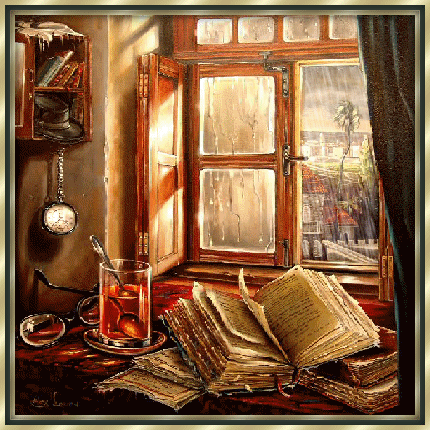 «Чтение – это окошко, через которое дети видят и познают мир и самих себя. Оно открывается перед ребёнком лишь тогда, когда, наряду с чтением, одновременно с ним и даже раньше, чем впервые раскрыта книга, начинается кропотливая работа над словами.»

В.А. Сухомлинский
02.02.2013
2
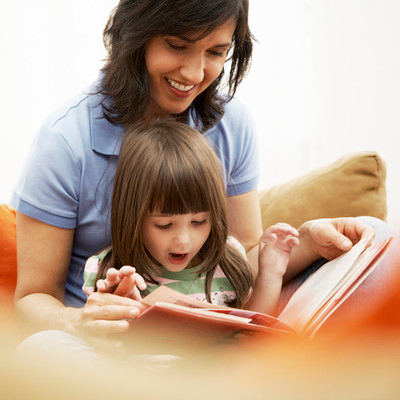 Успеваемость
более 40 факторов,
фактор №1 - беглость чтения.
02.02.2013
3
Восприятие текстов младшими школьниками
фрагментарность, отсутствие целостности восприятия текста;
 слабость абстрагирующего и обобщающего восприятия;
 зависимость от жизненного опыта;
  связь с практической деятельностью ребенка;
 ярко выраженная эмоциональность и непосредственность, искренность сопереживания;
 превалирование интереса к содержанию речи, а не к речевой форме;
 недостаточно полное и правильное понимание изобразительно выразительных средств речи;
 преобладание репродуктивного (воспроизводящего) уровня восприятия.
02.02.2013
4
Ребёнок учится тому, что видит у себя в дому, - родители пример ему.
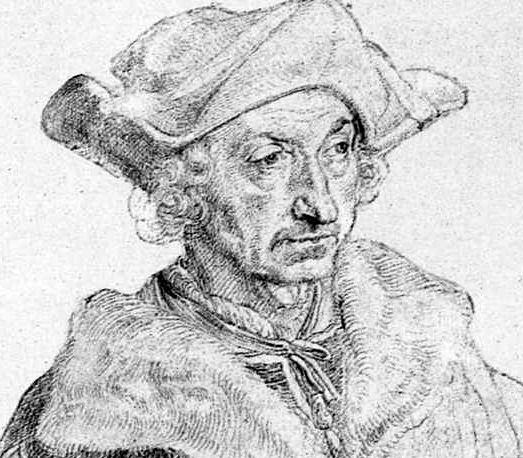 «Ребёнок учится тому, 
         Что видит у себя в дому:
         Родители пример ему.» 
Брант Себастиан, 
немецкий сатирик и 
моралист Средневековья
02.02.2013
5
Методы и приемы
1.	Дыхательная гимнастика и подготовка голоса.
2.	Отработка дикции. 
3.	Интонационная разминка. 
4.	Словарная работа.
02.02.2013
6
Беглое чтение
1. «Жужжащее» чтение.
2. Ежеурочные пятиминутки чтения.
3. Многократность чтения.
02.02.2013
7
Специальный режим чтения
Каждодневность упражнений 
Предупреждения ошибок чтения; 
Предварительное чтение «про себя»
Образцовое чтение учителя.
02.02.2013
8
Проверка осознанности чтения
1 уровень - фактическое содержание.
2 уровень - понимание причинно-следственных связей, мотивации поступков персонажей.
3 уровень - собственная оценка действующих лиц, их поступков.
02.02.2013
9
Сухомлинский В. А. пишет: 
   «То, что ребёнку              необходимо запомнить и чему научиться, прежде всего должно быть для него интересным».
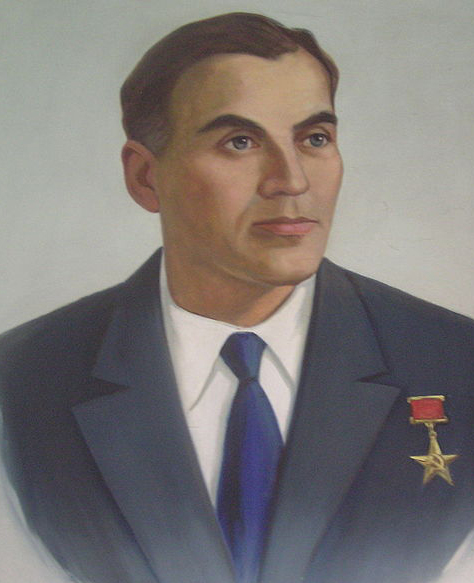 02.02.2013
10